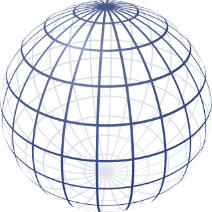 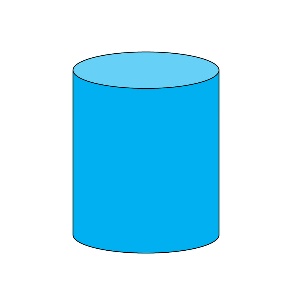 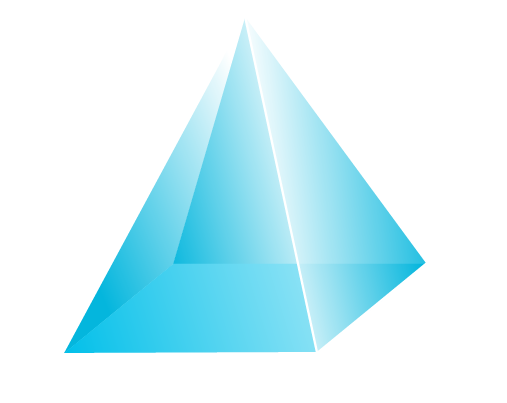 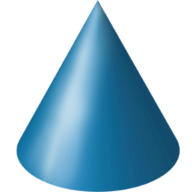 Flat
Conical
Pyramidal
Cylindrical 
Cubic
Spherical (round)
Flat 

Metallic
Plastic
Stone
Glass
Paper
Cloth / Fabric
Wooden

Fuzzy / Hairy / Furry
Jagged
Prickly
Soft
Bumpy / Lumpy
Hard
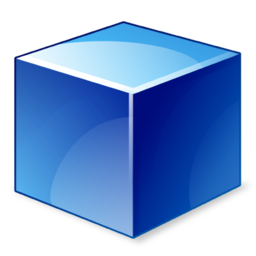 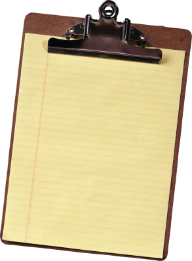 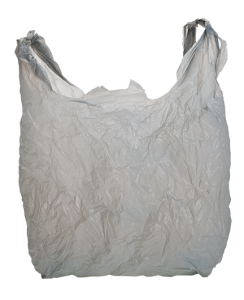 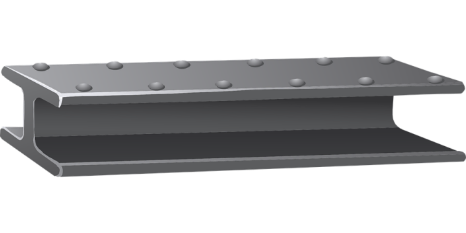 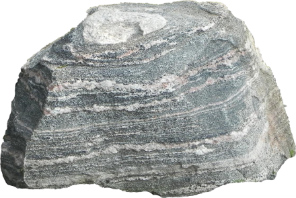 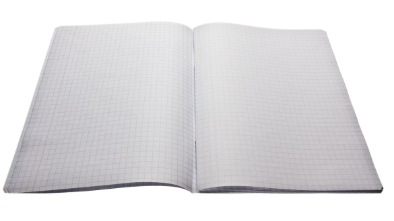 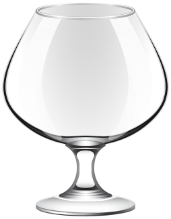 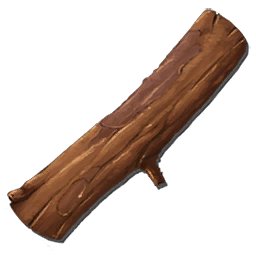 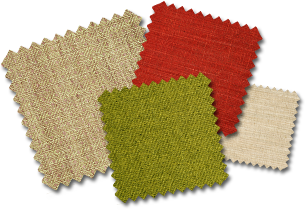 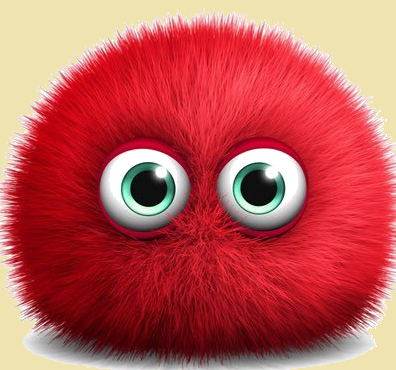 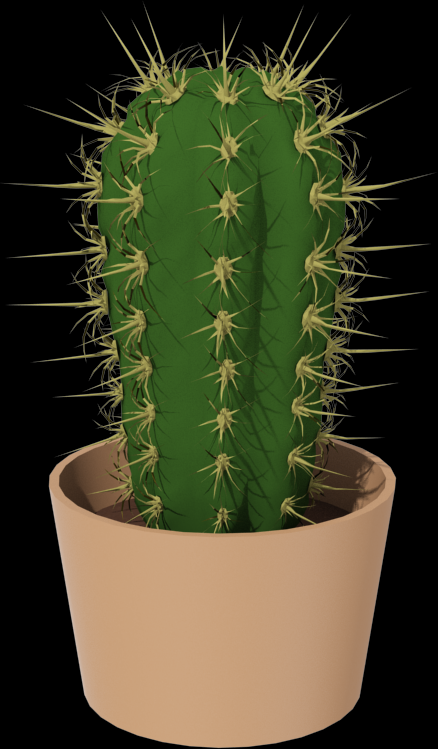 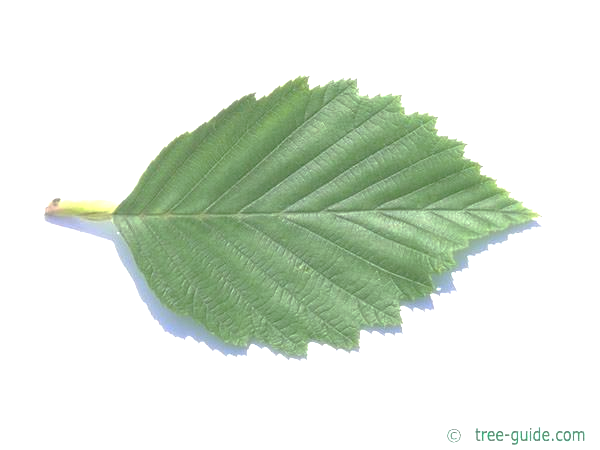 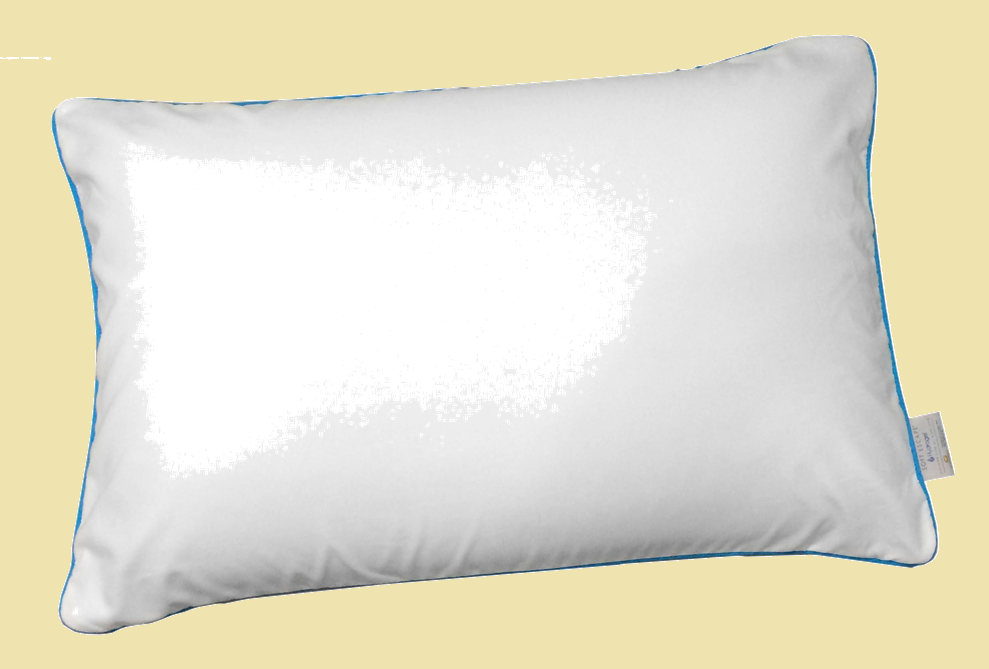 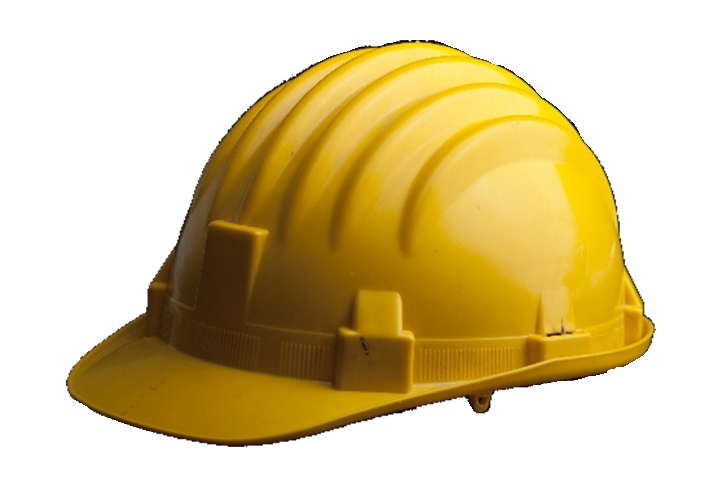 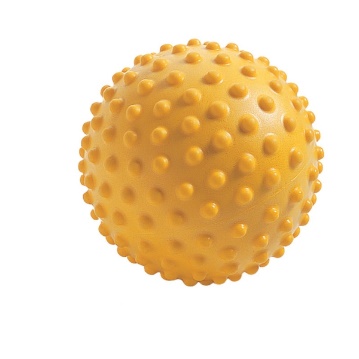 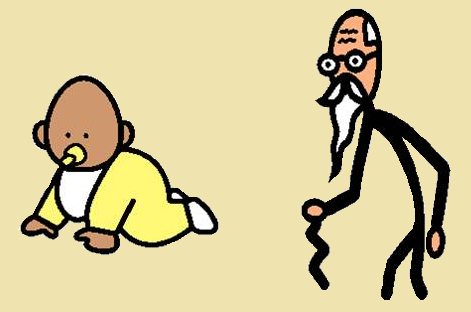 Young
Old
New
Elderly
Childish
Modern
Mature
Ancient
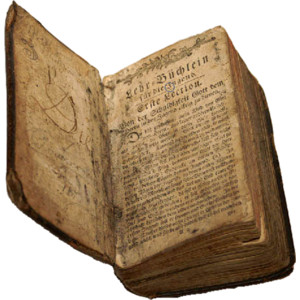 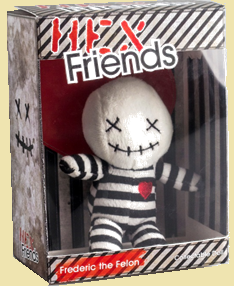 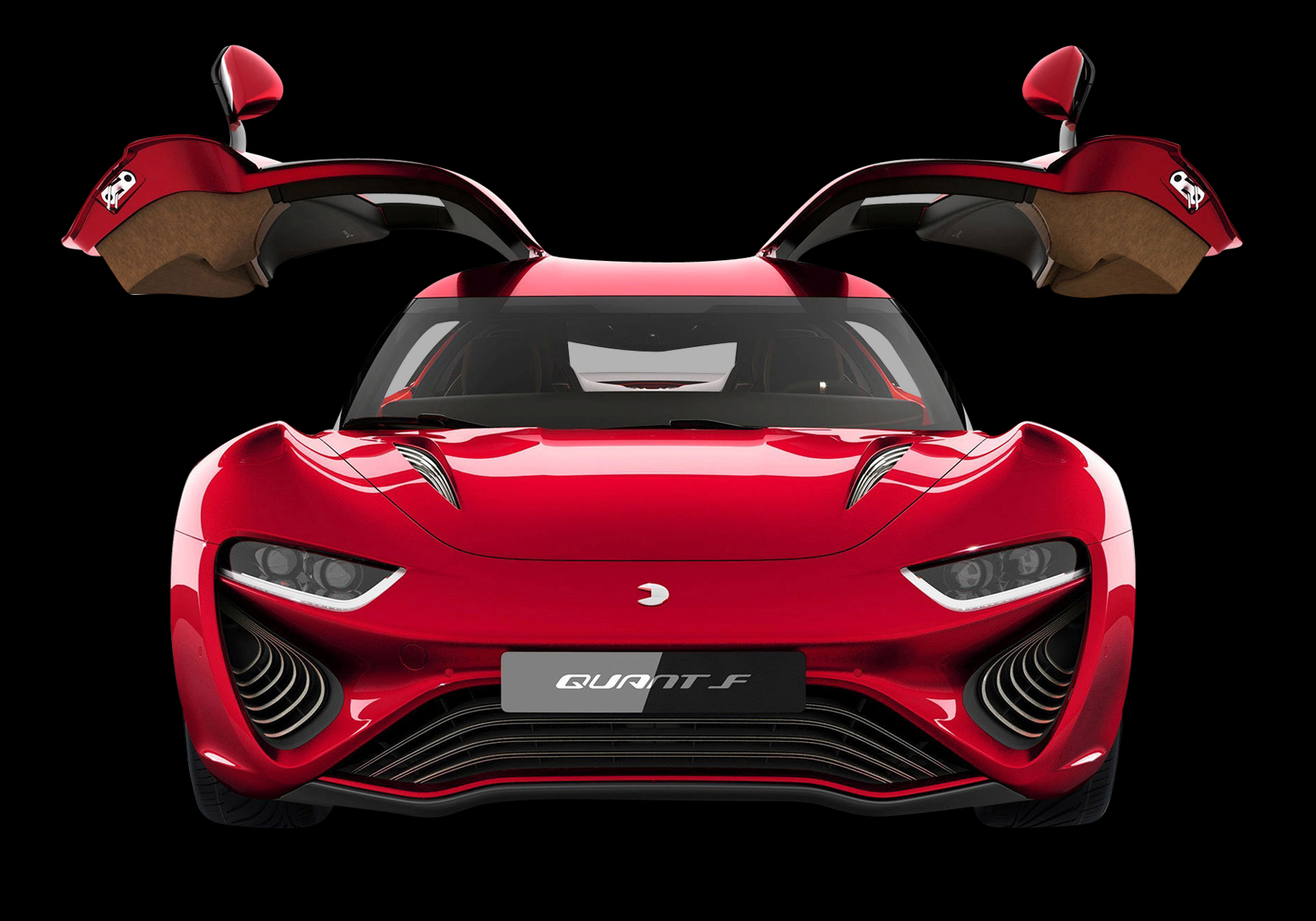 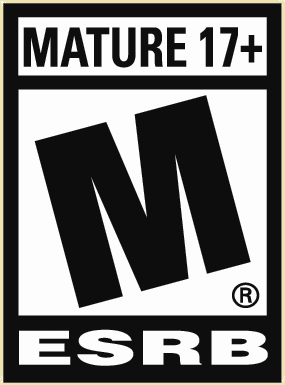 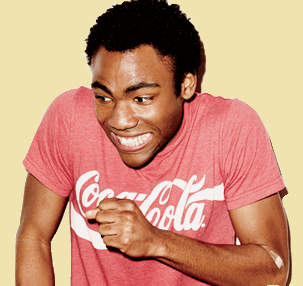 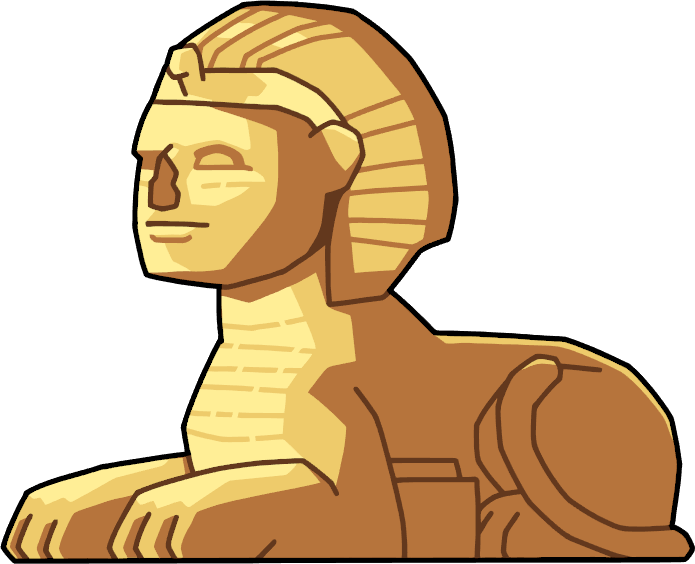 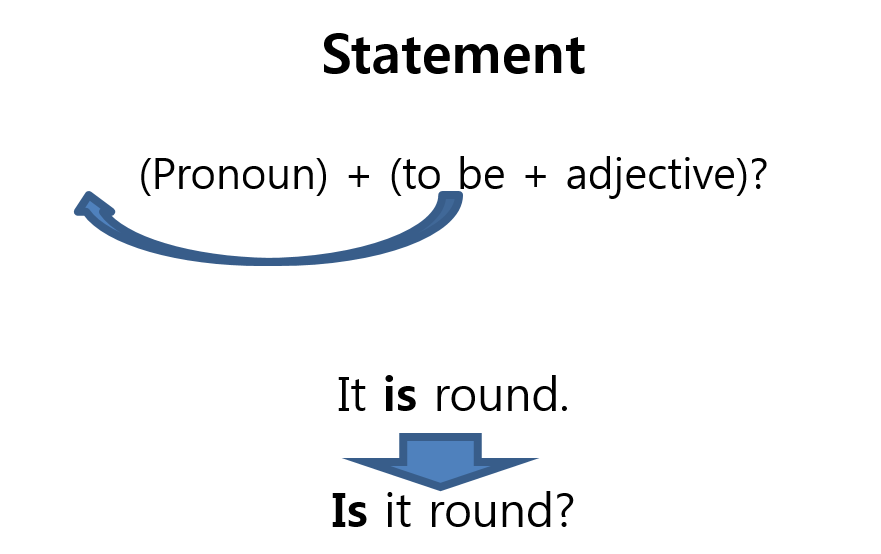 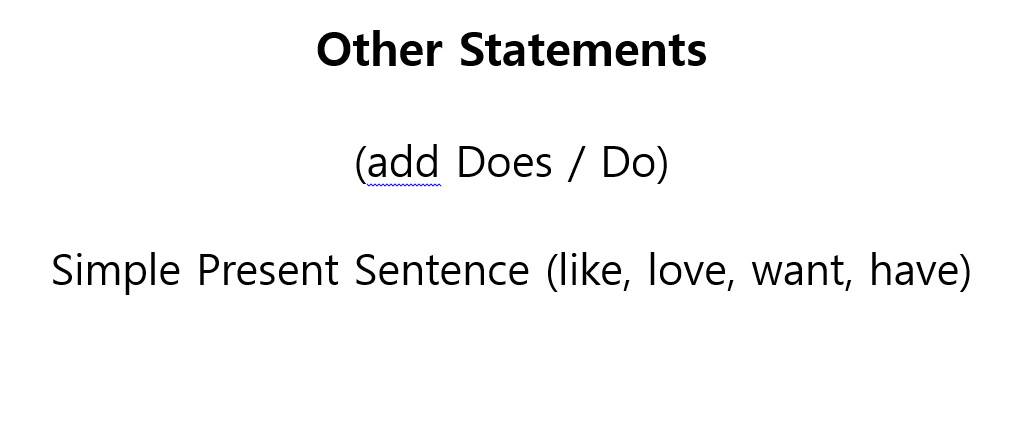 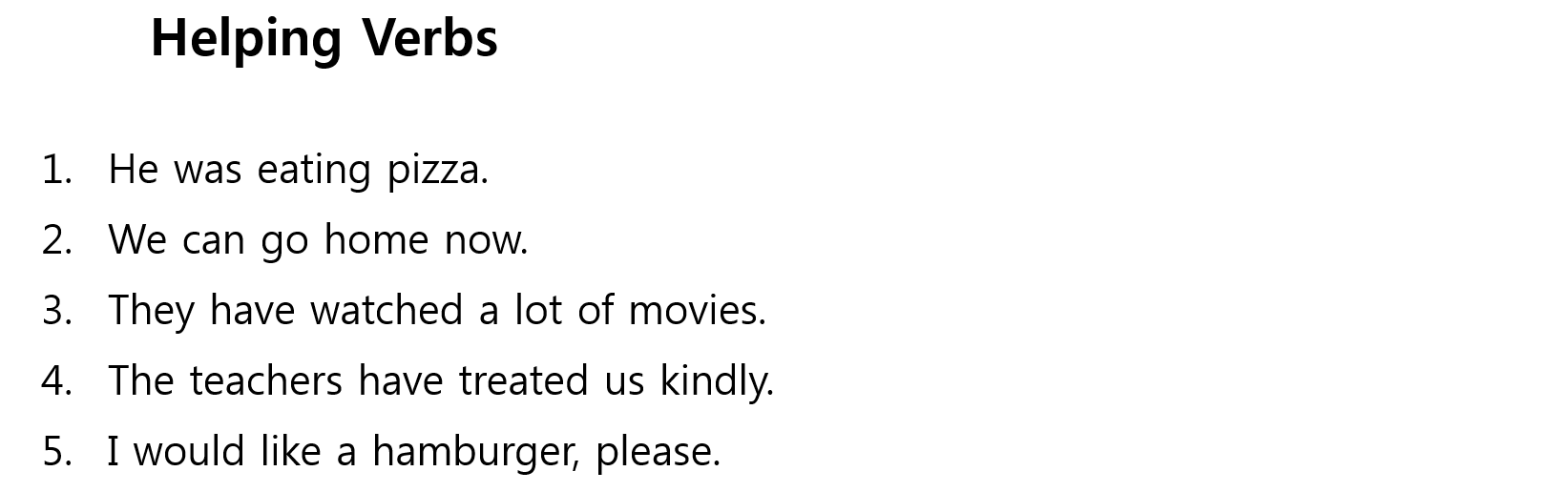 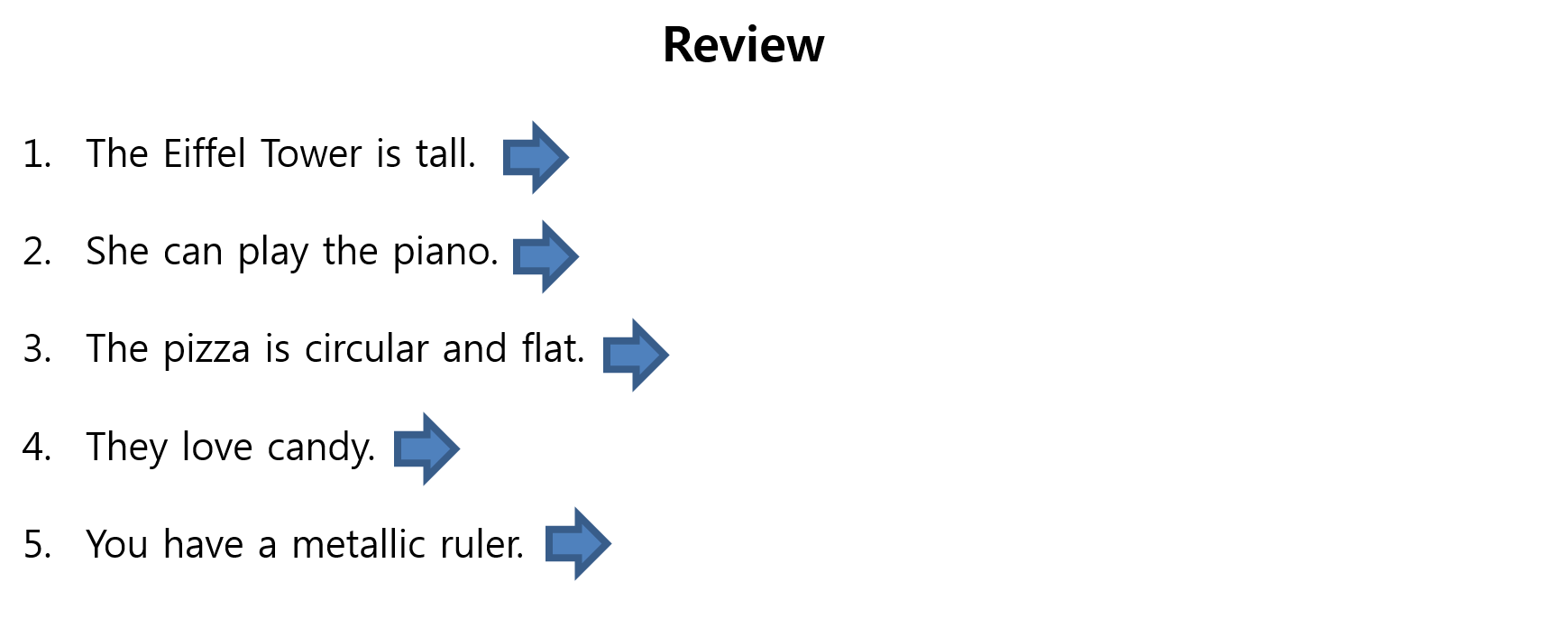